Каспийское  море-самое  большое озеро  на  Земле
Подготовил:учитель географии,МКОУ «Султанянгиюртовской СОШ им.Ю.Акаева»
Каспийское  море
Каспийское  море-самое  большое озеро  на  Земле. Море  вытянуто в  меридиональном  направлении на  1200 км, наибольшая  ширина более 550 км. Общая длина  береговой линии моря –около 6400 км.
Дагестанское  побережье отличается слабой  изрезанностью, многочисленными отмелями и песчаными пляжами
Более  8 % всей береговой  линии  приходится на  дагестанское побережье.
Лебеди-дивной  красоты птицы.   А. А.Грин  назвал  их  аристократами  вод
Серый гусь
ЛЫСУХА  величиной со среднюю утку, вес ее колеблется от 600 до 1000 г. Лысуху легко узнать по однообразной черноватой окраске и белой бляхе на лбу, по которой она и получила свое название. Лысуха связана с водой, на сушу выходит редко, при опасности бросается в воду и скрывается в зарослях. Лысуха хорошо плавает, но ныряет плохо.
Баклан
Кизлярский заливе встречаются более 30 видов птиц, внесенных в Красную книгу  РоссииЦапля
Взрослый наряд(розовый) они «надевают» на третьем году жизни. Общая длина тела - 130 см, птицы достигают массы 3,4-4 кг. На каждой ноге у них по 4 пальца
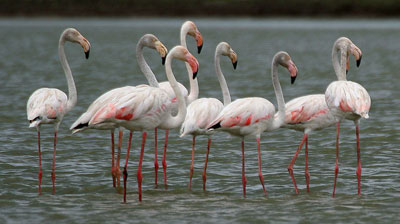 Малый  баклан. Гнездится на деревях  или в зарослях тростника, в колониях обычно бывает от нескольких десятков до нескольких сотен гнезд
РОЗОВЫЙ пеликан   вес его достигает 10 кг, длина тела 170 сантиметров, размах крыльев – 3,5 метров. Свое название этот вид получил из-за оттенка пера, которое становится бледно-розовым на третьем году жизни птицы.
Краснозобая  казарка
В  водах  Кизлярского  залива  обитают 67 видов рыб Каспийская  минога  занесен  в  Красную  книгу  России.
Кутум
Осетровые  рыбы
Сельд
Проходные  рыбы Каспийского моряОсетровые
Вобла
Полупроходная рыба- тарань
Сазан
Не  проходныепуголовки
Бычок-рыба
Представители  арктических  морейбелорыбица
Каспийский  тюлень
СПАСИБО!